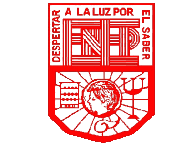 ESCUELA NORMAL DE EDUCACION PREESCOLAR
LICENCIATURA EN EDUCACION PREESCOLAR
CICLO ESCOLAR 2020- 2021
1 D

TUTORIA GRUPAL
CURSO

ESTRATEGIAS DE APRENDIZAJE
TRABAJO

KENYA KATHERINE JARAMILLO GUILLEN ·15
AIDE PATRICIA MACHORRO GARCIA ·16
EVELIN MEDINA RAMIREZ ·17
CAMILA MONSERRAT MONCADA SANCHEZ ·18
NATALIA ELIZABETH RAMIREZ HERNANDEZ·19
VALERIA TORRES GUTIERREZ ·20
VALERIA KARELY ZAMARRIPA GARZA ·21
ALUMNAS

SALTILLO COAHILA A 7 DE JUNIO DEL 2021
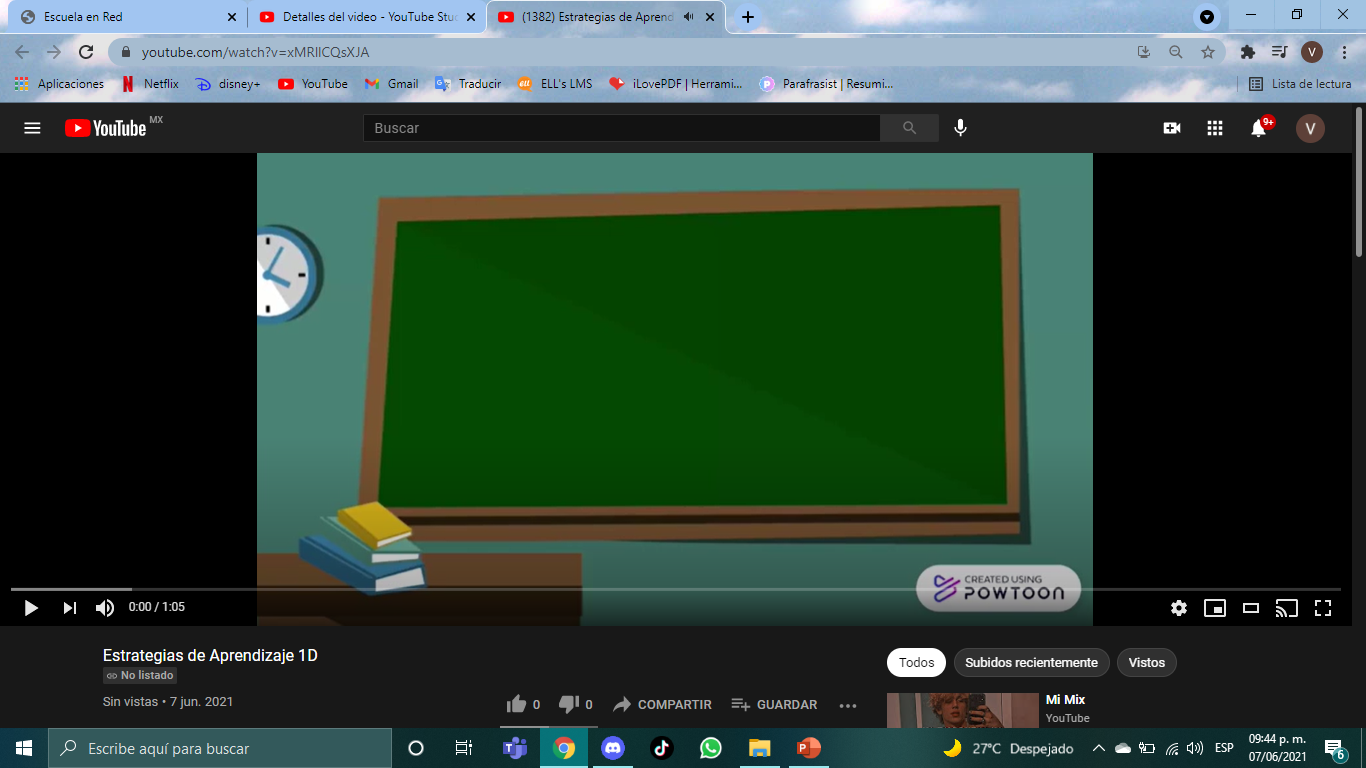 Anexo vinculo del video (clic en la imagen)